Dissertation                          Inventory Analysis in 230 bedded hospital - “Aakash Healthcare” Dwarka
Jyoti Pandey
PGDHM- Hospital Stream
Guided by:           Dr. Anandhi Ramachandran
ABOUT AAKASH HEALTHCARE                                      - SECTOR 3 , DWARKA
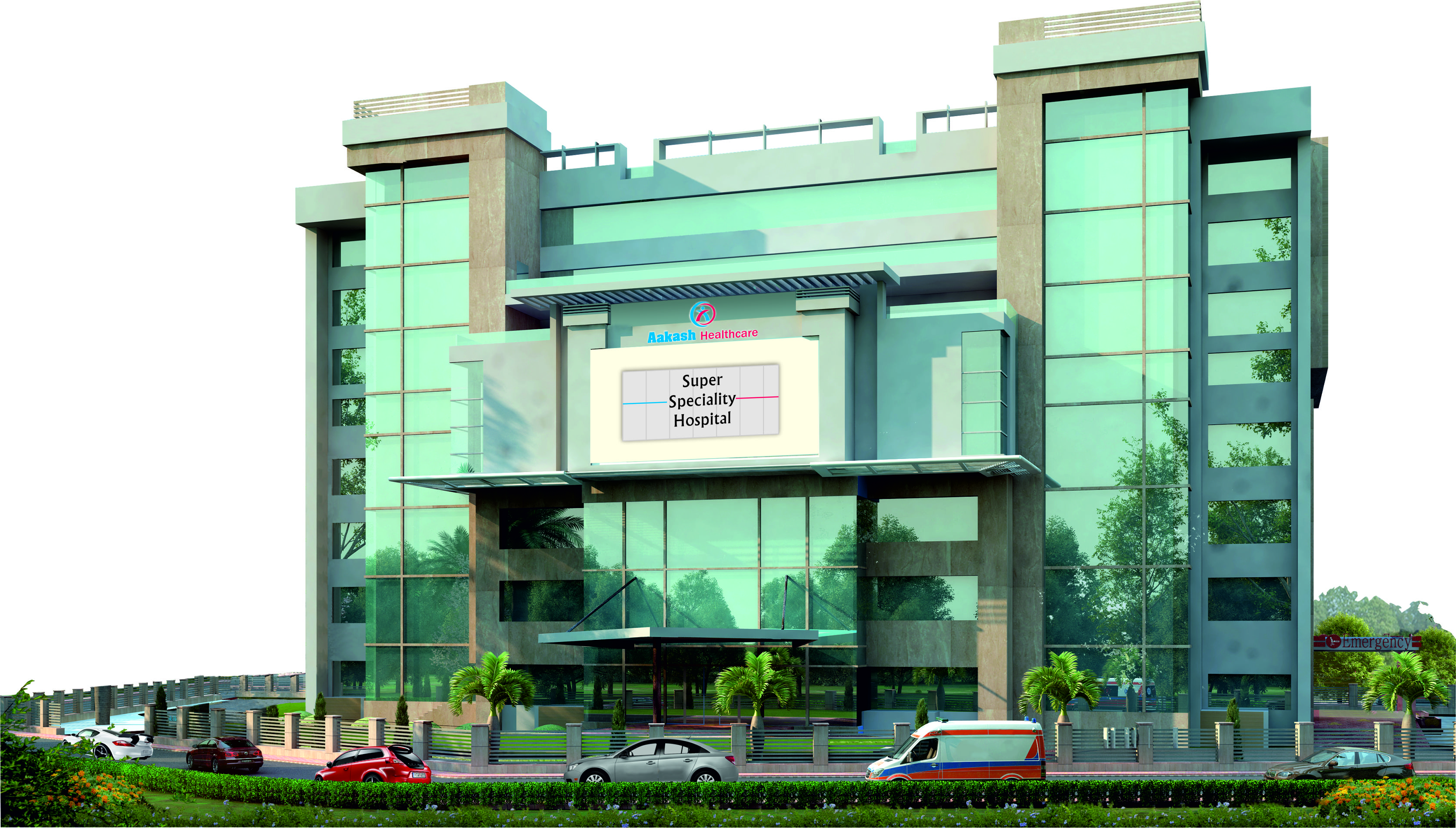 INTRODUCTION
Aakash Healthcare is a Private Limited Company (AHPL). It was incorporated on 19th November, 2013. 

Dr. Aashish Chaudhry is the founder and Managing Director of Aakash Healthcare is a celebrated orthopaedic surgeon, having performed innumerable successful orthopaedic surgeries. Dr. Chaudhry aims to make Aakash Healthcare ‘the healthcare destination’ for all health concerns.

  CORE VALUES: ICARE
Integrity
Compassion 
Accountability
Respect
Excellence
SCOPE OF SERVICES
Internship
Learnings
Organizing Health Camps
Analysis of revenues generated through health camps and referrals
Purchase order generation with and without indent
Developing goods receipt notes
Inventory Analysis and defining ROL
Monitoring discharge processes
DISSERTATION REPORT
Inventory Analysis in a 230 Bedded Hospital “Aakash    Healthcare” Dwarka
BACKGROUND
Number of materials actually required vis-a vis finances involved and cost containment 
Inventory analysis- Examination of inventory – maintaining optimum amount 
Lack of proper inventory mechanism 
Serious functional dislocation of patient care services 
Important and essential drugs are not available
Less quality care
Loss of patient life ( at extreme conditions)
Patient dissatisfaction
Compromise on brand name 
Loss of revenue
Continued…
A combination of ABC and FSN analysis (FSN-ABC matrix) can be gainfully employed to evolve a meaningful control over the material supplies. 

Category (I) include all Fast moving and expensive items (FA, FB, FC, NA, SA). Category II includes the remaining items of the E and B groups (SB, SC, and NB). Category III includes the Non Moving and cheaper group of items (NC).
Review of literature
R. Ramanathan “ABC inventory classification with multiple-criteria using weighted linear optimization”- how to classify 
JK Das et al, - “Essentials of Logistics and Equipment Management” - importance of inventory management technique like VED, ABC and ABC-VED Matrix.
Nitin Gupta, Pushpanjali Krishnappa-  -developed a inventory control plan for a private dental institution by categorizing the materials utilizing an ABC-VED coupling matrix.
OBJECTIVES
General Objective:
	  To perform an inventory analysis and establish re-order levels for the IP pharmacy

    Specific Objectives:
To analyze the consumption rate for the available item in the pharmacy.
To categorize the available items in the IP pharmacy based on FSN &ABC Matrix.
To establish safety stock level, lead time and re-order level for the available items in the pharmacy.
METHODOLOGY:
Study Design – cross sectional and quantitative study
Study Area - Aakash Healthcare Pvt. Ltd. Location- IP Pharmacy
 Study Time Period – 27 Dec - 27 March  2018(3 months)
Sample size-  Total items available in IP pharmacy.
Mode of Data Collection – Primary and Secondary Data 
Technique- ABC, FSN & ABC- FSN matrix
Tools – HMIS ( for data extraction), Excel for inventory analysis
Results
1. Functioning of material management:
Process flow of supply chain
Distribution of 2599 items
ABC and FSN Analysis- Medical consumable
ABC and FSN Analysis- Drugs
ABC and FSN Analysis- Other Drugs
ABC Analysis of Other Drugs
ROL
Calculated per day consumption.
Find out the maximum, minimum and safety stock level and lead time in days.
Reorder level = (Per Day Consumption x lead time) + Safety stock
CONCLUSION
1.Category I composed of FA, FB, FC, NA, SA 
2.Category II composed of SB, SC, NB
3. Category III includes NC.
The use of inventory control techniques in the 230 bedded hospital could help in bringing about substantial improvement not only in patient care but also in form of optimal use of resources.
 With the right implementation of key inventory management principles Holding cost, ordering cost, Inventory cost can be brought down to a minimum. 
This enables organizations with much more liquidity and hence up scaling their business, growth and expansion potential.
Recommendations
Reduce the ROL days of Category A
Increase the Safety Stock for less expensive and items with more shelf life & more consumption
Two bin inventory control is suggested – two storage bins ( working stock, reserve stock)
REFERENCES
1 .ABC and VED Analysis in Medical Stores Inventory Control,Lt Col R Gupta*, Col KK Gupta (Retd)+, Brig BR Jain (Retd)#, Maj Gen RK Garg**
2. Inventory Analysis in a Private Dental Hospital in Bangalore, India, NITIN GUPTA1, PUSHPANJALI KRISHNAPPA2.
3. Prortized ABC-FSN analysis of inventory management in private and hospital pharmacy followed by questionnaire
4. R. Ramanathan “ABC inventory classification with multiple-criteria using weighted linear optimization”
THANK YOU